Using AI in support of English language training in the military classroom
Maj (Ret’d) I S Hewett
BILC April 2024
So what is the problem?
The problem is that too few teachers are willing to include military English into their teaching/syllabus schemes of work.
Their common response is:

I have never served in the military, so what do I know?
The vocabulary is highly specialized.
They lack the confidence to deliver content based on the above.
What is military English (SOT).
        S = Strategic (SLP4) O = Operational (SLP3) T = Tactical (SLP1&2)
What is the solution?
Artificial Intelligence
Underpinning knowledge
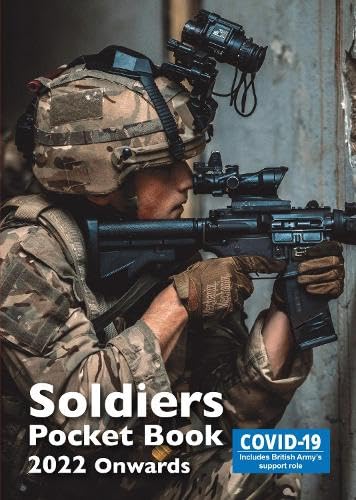 Simplified reference:

Soldiers’ Pocket Book 2023 Onwards 
Chapter 3 Signals
ISBN 978-1-874528-55-5
Basic radio procedures
Basic radio message format
Hello Zero, this is B30, message, over.
Zero, send, over.
B30, enemy sighted at ‘Punto’, SALTA to follow, over.
Zero, ok, out. 

This message originates from callsign B30 and informs Zero (HQ) that enemy movement has been observed at a bridging point, code name ‘Punto’.  B30 will send more information about enemy strength, enemy activity, location, time and action of friendly forces.
Callsigns
Prowords
Code words
Net diagram
Radio appointments
RSVP
Net security
Callsigns
A combination of numbers and letters which identifies a unit, subunit or individual within a unit.  0 (Zero) is the control station.
A10A
A10C
A10
D
A10B
A20
0
A
C
A30
B
A40
Appointments on the net
In the USA, ‘D’ is used to denote the commander of a unit or sub-unit. Therefore B31D is the callsign for the commander of B31.

In the UK, ‘SUNRAY’ is used to denote the commander of a unit or sub-unit.  Therefore, B31 SUNRAY is B31’s commander (of any rank).

‘SUNRAY MINOR’ is used to denote the second in command of a unit or sub-unit.  Therefore, B31 SUNRAY MINOR is B31’s 2iC.
Prowords
I spell
Figures
In figures (… mike)
Send
Message
Cancel
Acknowledge
Contact (TIC)
Relay
Verify
Wrong
I say again
Repeat
Sunray
Sunray minor
Roger
Roger so far
Over
Out
Over to you..
Wait out
Nothing heard
difficult
Code Words
A code word is a single word with a prearranged meaning, which will be issued during orders, and given over the net.  
They can be used for an alert, to initiate a plan or operation, identify stages of plans or operations.  They can also be used to identify specific individuals, locations or equipment.
They are normally designed to be used only once and are always classed as classified.
Numbers over the net
Net Security
The enemy will always try to gain information from intercepting and analysing our radio traffic.
They are mostly interested in COIL:
Combat effectiveness – vehicles/personnel/casualty numbers
Order of Battle – unit identities, command structure and function of the radio net
Intentions – future plans and orders, timings
Locations – Locations of HQs, operational areas and boundaries
Net Protection
In order to (i.o.t.) defend transmissions from being intercepted, we must obey some simple rules using the CAKU principle.
Change frequency – frequency hopping. 
Avoid unnecessary radio transmissions.
Keep transmissions short – less than 20 seconds and end with OUT!
Use other means, especially for routine tasks.
Basic radio messages
Hello 0, this is B10 radio check, over.
0, you are clear to me, over.
B10, ok, out.

Hello F33A, this is 0, move to grid 784 372 and await further instructions, over.
F33A, say again all after – and await – over.
0, and await further instructions, over.
F33A, roger, out.

Hello 0, this is D32B, contact, wait out.
D32B, figures 4 MBTs spotted at grid 775  384 moving due south towards my location. Will engage when in range. BDA to follow, over. 
0, roger, out.
Instruction to ChatGPTWrite me a simple military radio message where Zero tells B32A to move to battle position Panda and observe for enemy movement. Bravo asks Zero to repeat the name of the battle position.

ChatGPT version
Radio message:
Zero: "B32A, this is Zero. Move to battle position Panda and observe for enemy movement. Over."
Bravo: "Zero, this is Bravo. Requesting repeat of battle position name. Over."
Zero: "Bravo, repeat of battle position is Panda. Over."
Bravo: "Copy that, Zero. Moving to battle position Panda to observe for enemy movement. Out.„Yan‘s versionStandardized radio message:Hello B32A, this is Zero. Move to battle position Panda and observe for enemy movement. Over.B32A, say again battle position name. Over.Zero, move to battle position, I spell, P.A.N.D.A. Over.B32A, Wilco. Out
Microsoft - Copilot
Zero: “B32A, move to battle position Panda and observe for enemy movement.”
Bravo: “Zero, please repeat the name of the battle position.”
Putting theory into practice

‘training the puppy’
ChatGPT’s interpretation of 1RR’s SoM 1
In this image, we see a section of a military operational planning map, often referred to as an "Op Plan." This kind of map is used to outline the tactical approach of military operations. Here's what I can discern:1. **Symbols**: The map contains various NATO standardized military map symbols. The red diamond symbols represent enemy infantry units, and the blue rectangles represent friendly units. The single blue rectangle likely represents a lower-level friendly unit (perhaps a platoon or company), as indicated by the label "1 RR," possibly the designation of the unit. The friendly units seem to be marked with numbers (like "3"), which could indicate specific sub-units or perhaps callsigns.2. **Contour Lines**: The wavy lines that resemble topographical contour lines indicate elevation changes on the terrain. These are crucial for understanding the lay of the land and planning for aspects such as visibility, firing positions, cover, and concealment.
ChatGPT’s interpretation of 1RR’s SoM 2
3. **Movement and Phases**: There are arrows indicating movement, and phase lines marked "BP1" (Battle Position 1) suggest stages or steps in the operation.4. **Objectives**: There's text that reads "Bde Obj 1," which likely stands for "Brigade Objective 1," a primary target or goal for the brigade-size unit during this operation.5. **Time Hacks**: We see "by 041042," which could be a time hack, in the format DDHHMM (Day-Hour-Minute), dictating a deadline for the movement or action.6. **Route Names**: There is a label "ROUTE DIAMOND," which is a named route for navigation and coordinating movement.7. **Grids and Coordinates**: The map is gridded for reference with grid lines that likely correspond to a coordinate system for precise location referencing.The map is a snapshot of a dynamic process, providing both spatial and temporal information for coordinating military movements and actions. It's important to note that the specifics of any actual military operation would be classified, and the interpretation here is based on common features present in military planning maps.
Example outline messages
Callsign D30C informs D30A that they are now at position DONKEY.  D30A acknowledges and ends their conversation D30C.
Callsign D30B informs D30A that they are now in position.  D30A acknowledges and ends their conversation with D30B.
Callsign D30A informs D30B and D30C that they are now in position. Callsigns D30B and D30C acknowledge and end their conversation with D30A.
Callsign D30A informs callsign D30C to carry out given task according to platoon orders. D30C confirms action to be carried out and ends conversation with D30A.
Callsign D30C informs sends a SALTA report to D30C.  
Callsign D30C requests fire support from callsign C32A at grid 634 328.  Callsign C32A requests confirmation of grid reference.  D30C confirms grid reference and callsign C32A fires for effect.
Callsign D30C informs D30A that they are now on location DONKEY and have 7cat D enemy casualties and 3 walking wounded.  D30A tells D30C to move to their location.
Workshop summary
Rapid Response: ChatGPT provides instantaneous responses to queries, facilitating quick clarification of doubts or inquiries during lessons.
Tailored Learning: It can adapt to the specific needs of military personnel, offering personalized language instruction that aligns with their roles, missions, and communication requirements.
Comprehensive Knowledge: With access to vast amounts of information, ChatGPT can cover a wide array of military-related topics, including terminology, procedures, and protocols.
Continuous Availability: Unlike human instructors, ChatGPT is available 24/7, enabling learners to engage with language learning materials at any time, regardless of their duty schedule or location.
Consistent Quality: ChatGPT ensures consistent teaching quality, delivering standardized content and feedback to learners, which helps maintain uniformity in language proficiency across military units.
Interactive Practice: Through conversation simulations and interactive exercises, ChatGPT offers practical opportunities for learners to apply their language skills in realistic military scenarios.

Overall, integrating ChatGPT into military English language classrooms enhances efficiency, flexibility, and effectiveness in language learning, thereby contributing to improved communication and operational readiness among military personnel.